5-Feb-20
Teaching English Using ICT Tools
Sawla Secondary & preparatory school
Google Groupfor e-learning
5-Feb-20
Introduction
5-Feb-20
Groups is a free, online service that helps groups of people easily share information and communicate effectively. 
Groups are public or private places where members 
share files, post ideas, and conduct discussions via email. 
All emails sent to the group are archived for future reference and are easily searchable
Google Groups is a mailing list service that is part of the Google Apps suite.
3
Introduction
5-Feb-20
Allows users to create and manage groups among other users. 
Users can manage and archive their mailing lists, as well as manage group members 
Google Groups allows users who are members of a group to effectively collaborate and communicate together
4
Google Groups
5-Feb-20
You do not have to have a Google account in order to utilize some of the features
Some of the things you can do without a Google account are: 
Read posts in public groups 
Join a public group through email 
Post to groups via email if they are unrestricted, or if you are a member 
Search for groups, posts, authors, etc.
5
Create Google Group
5-Feb-20
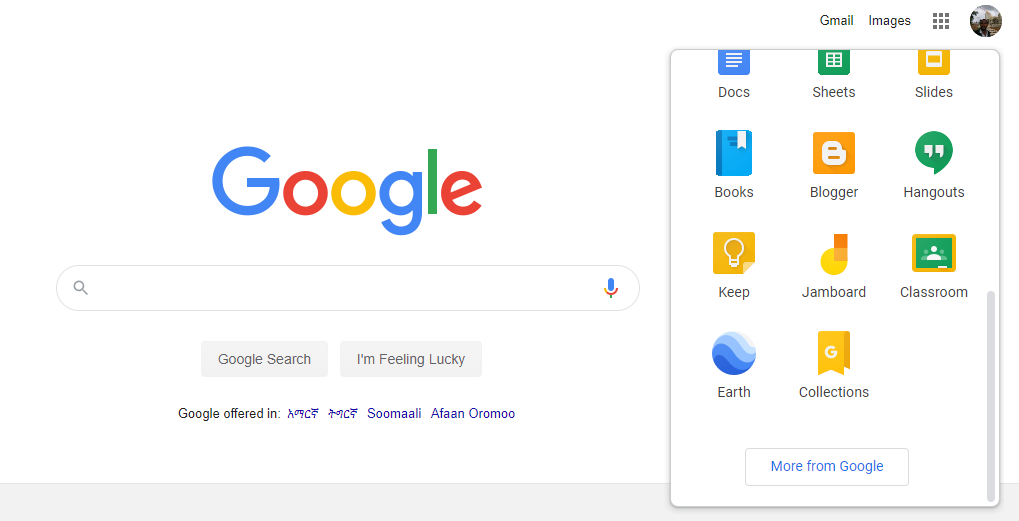 6
Create Google Group
5-Feb-20
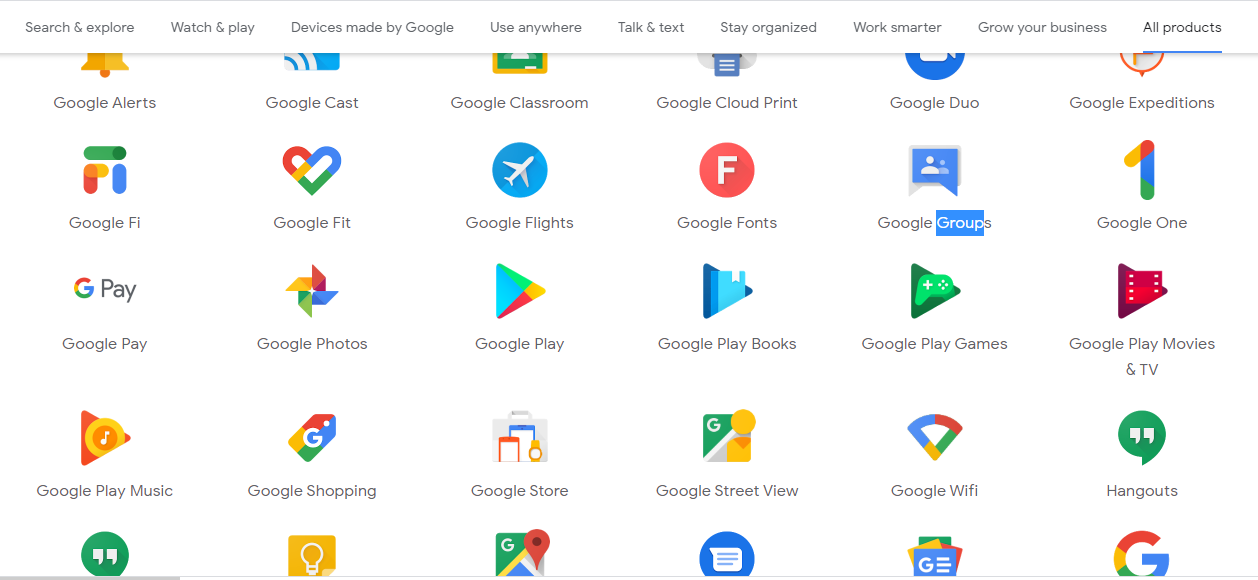 7
Create Google Group
5-Feb-20
Go to 
https://groups.google.com/ in computer's web browser. 
Sign into your Google Account if necessary
8
Create Google Group
5-Feb-20
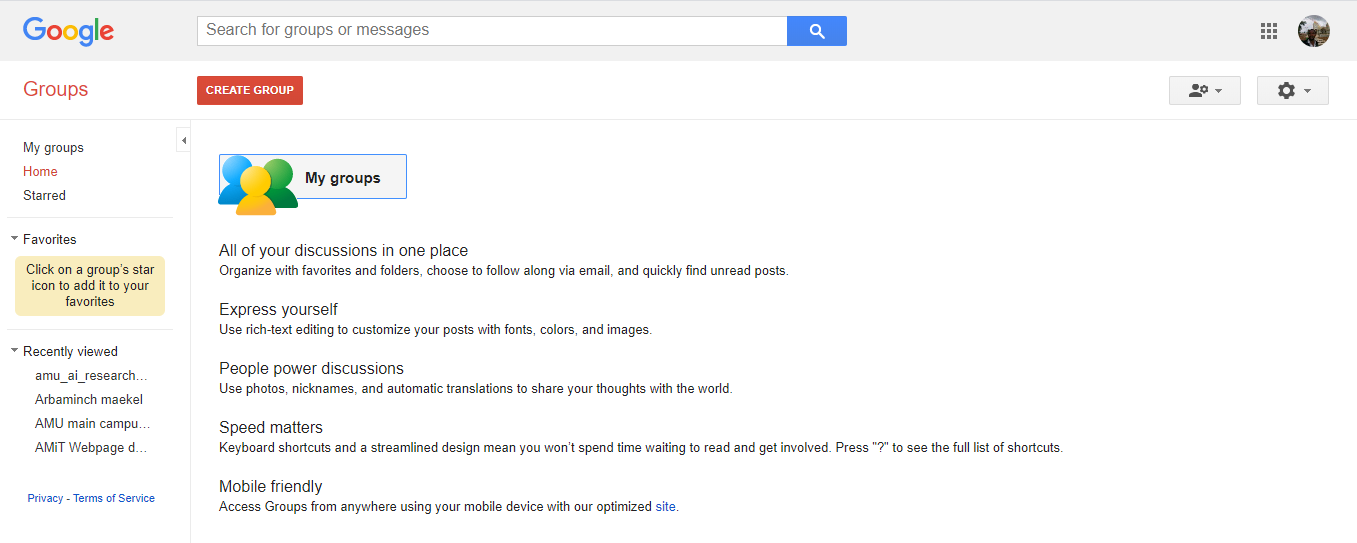 9
Create Google Group
5-Feb-20
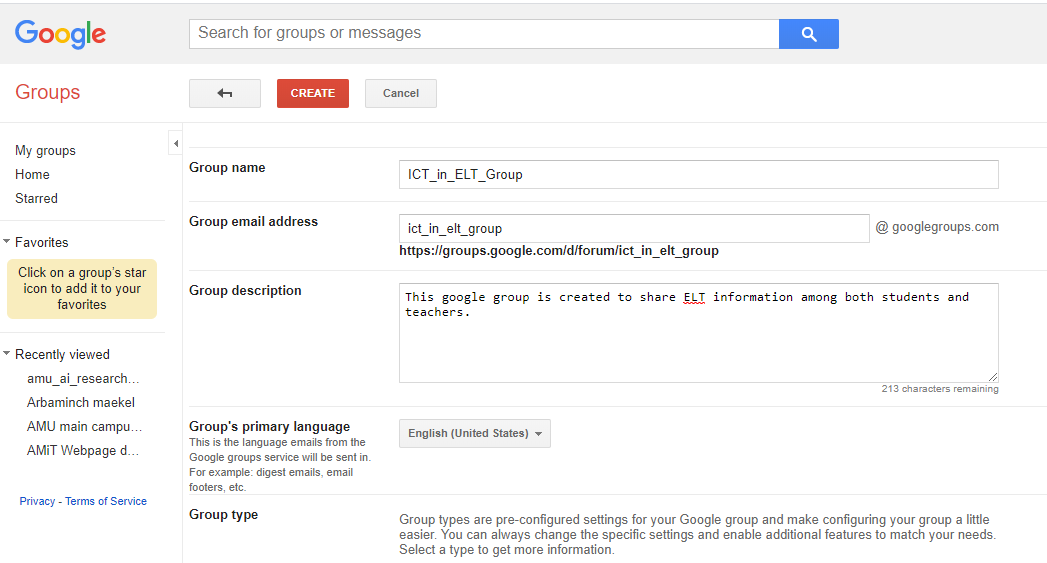 10
Invite friends
5-Feb-20
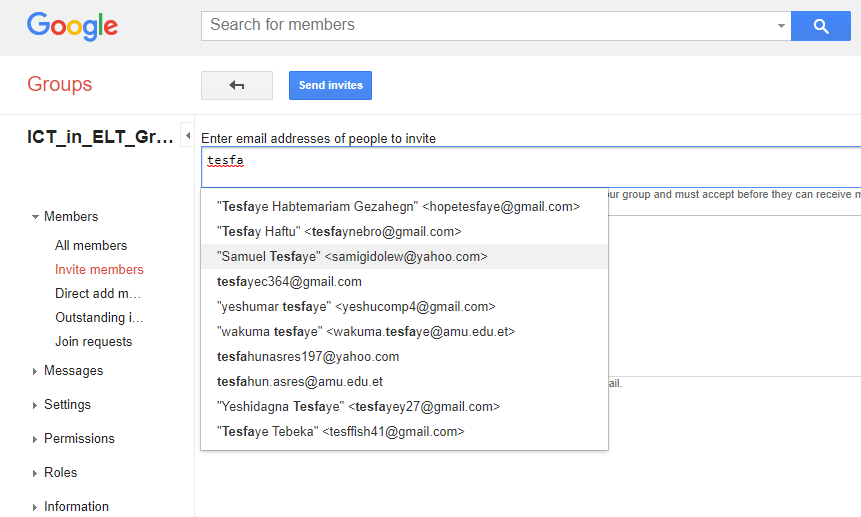 11
Create Google Group
5-Feb-20
12
5-Feb-20
Any Question
								???
13